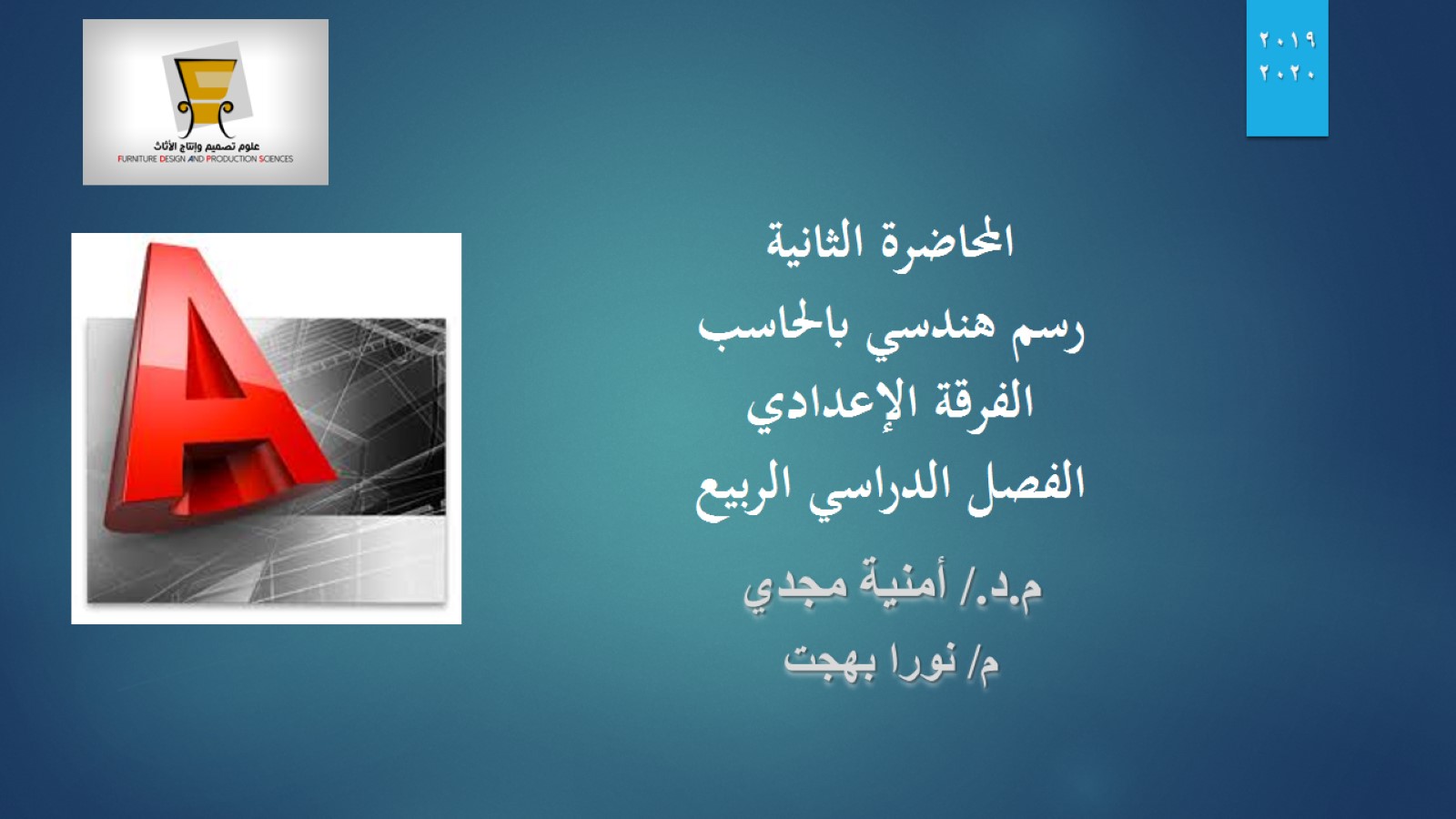 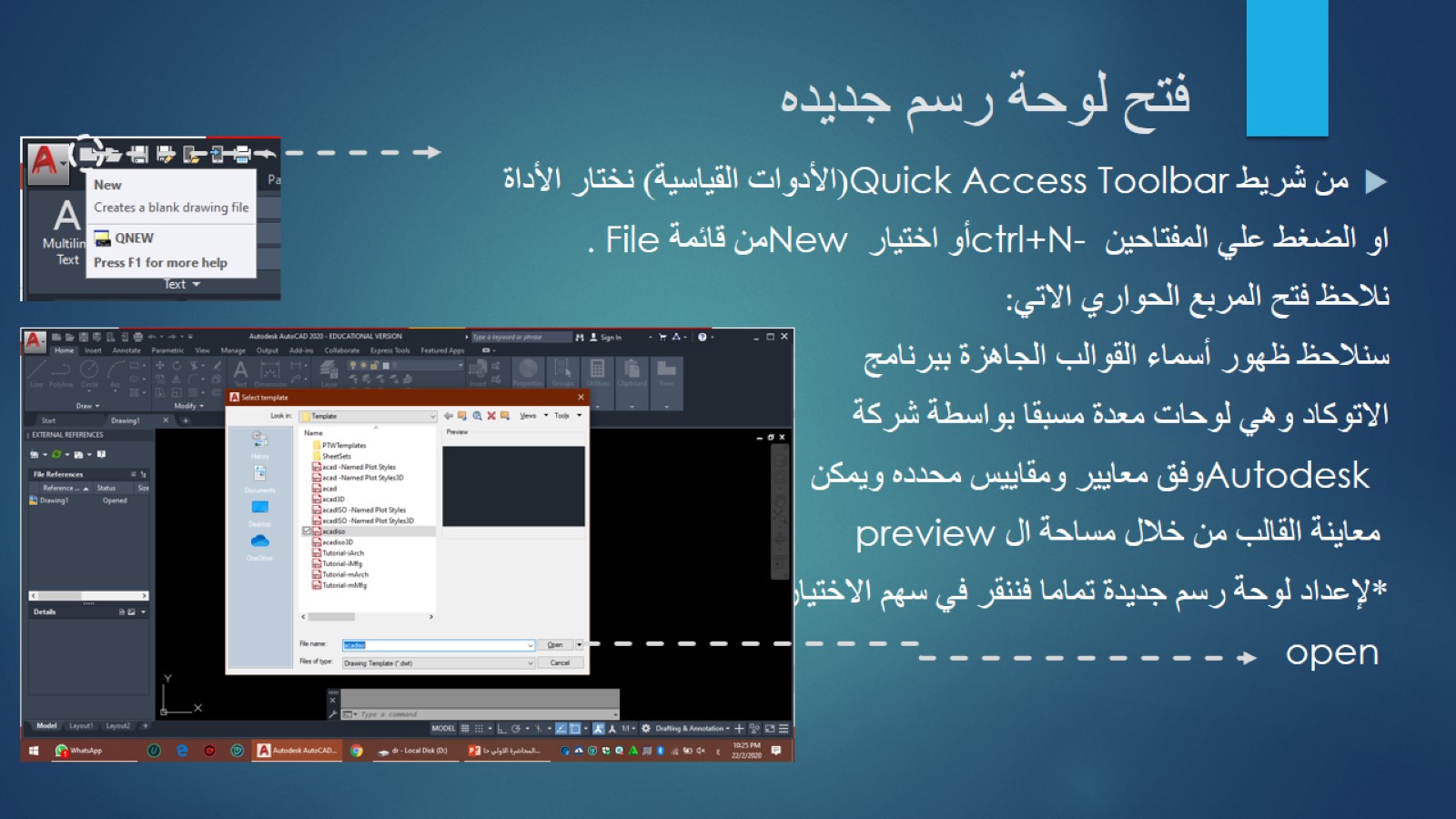 فتح لوحة رسم جديده
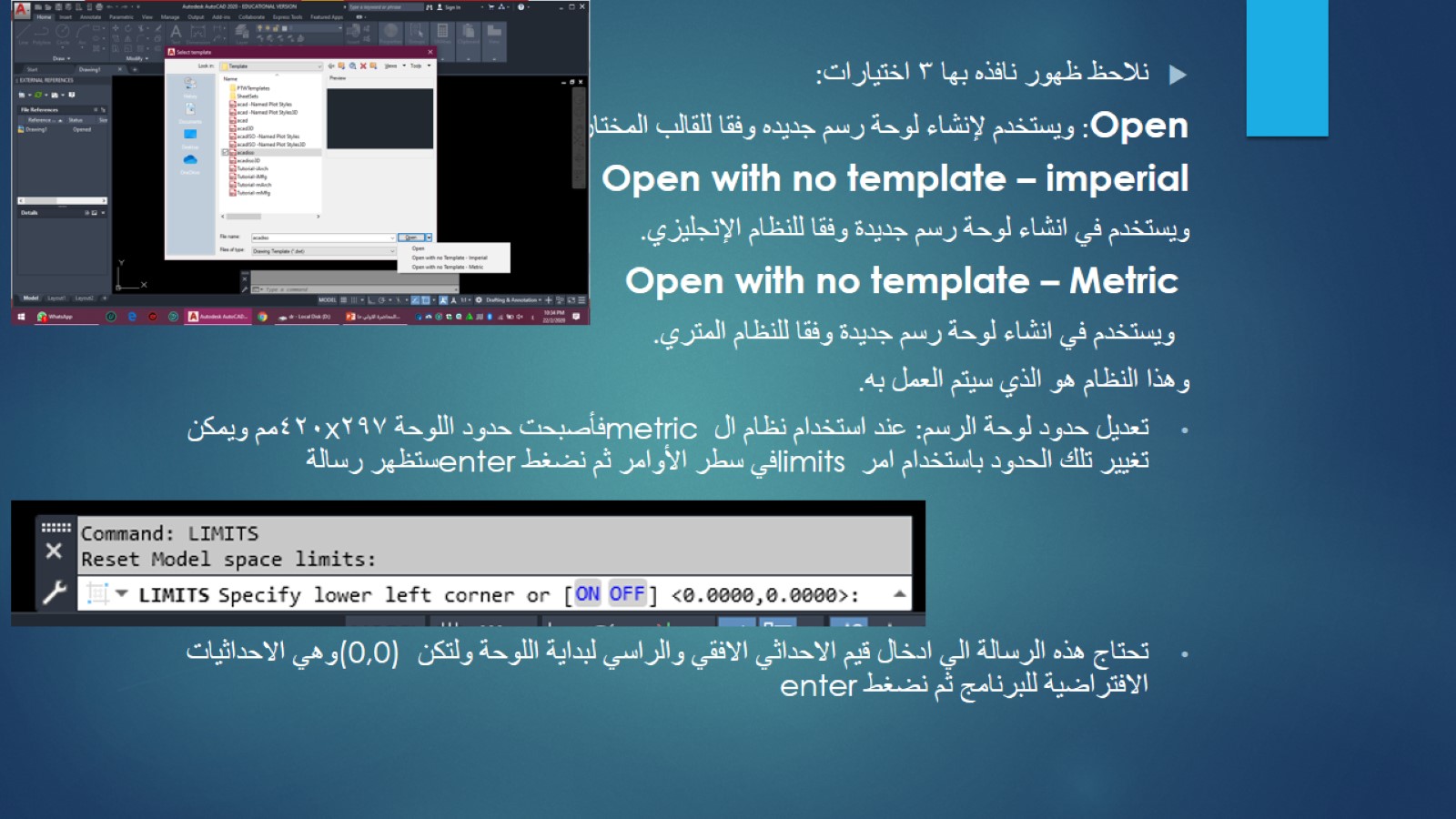 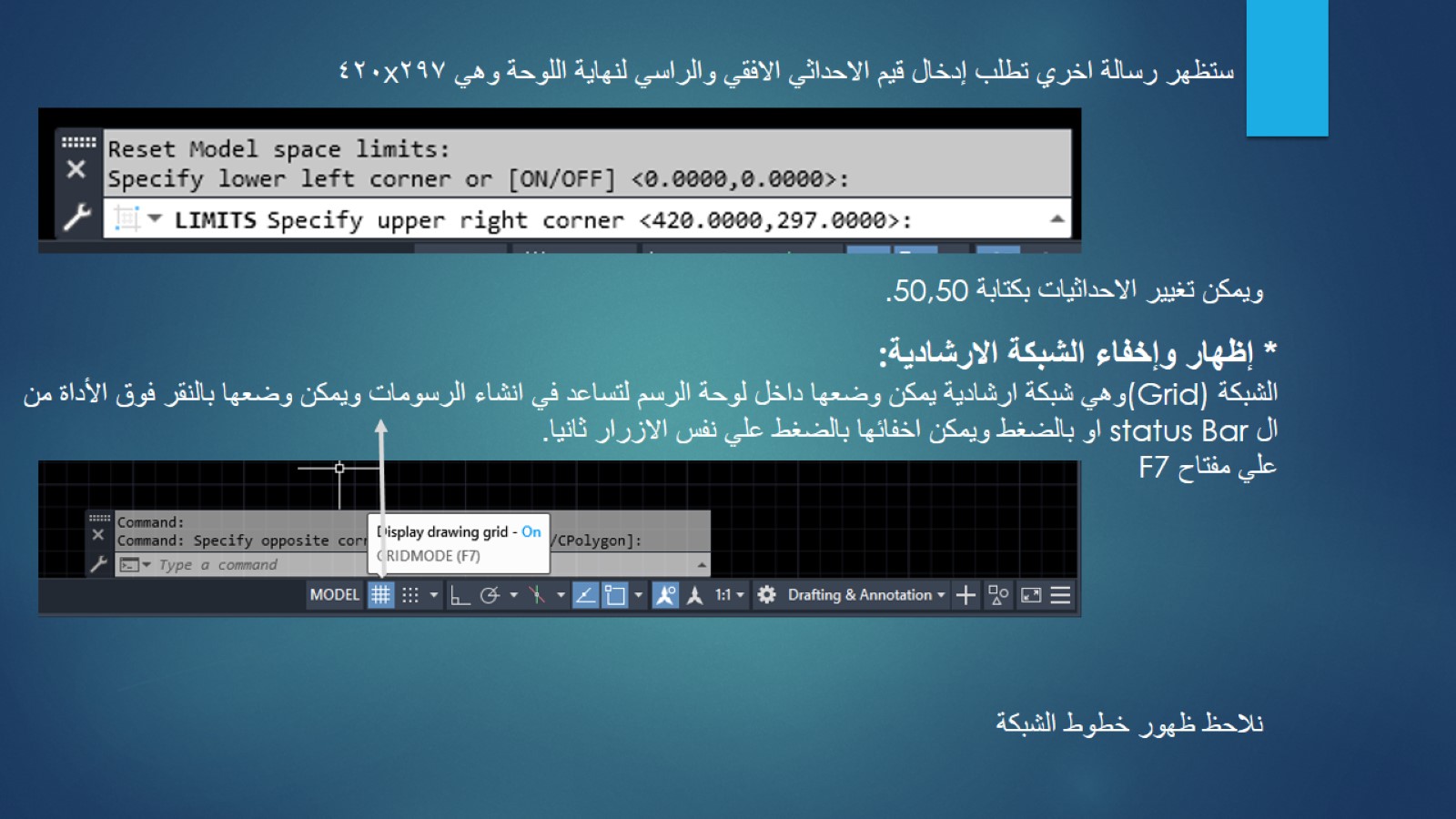 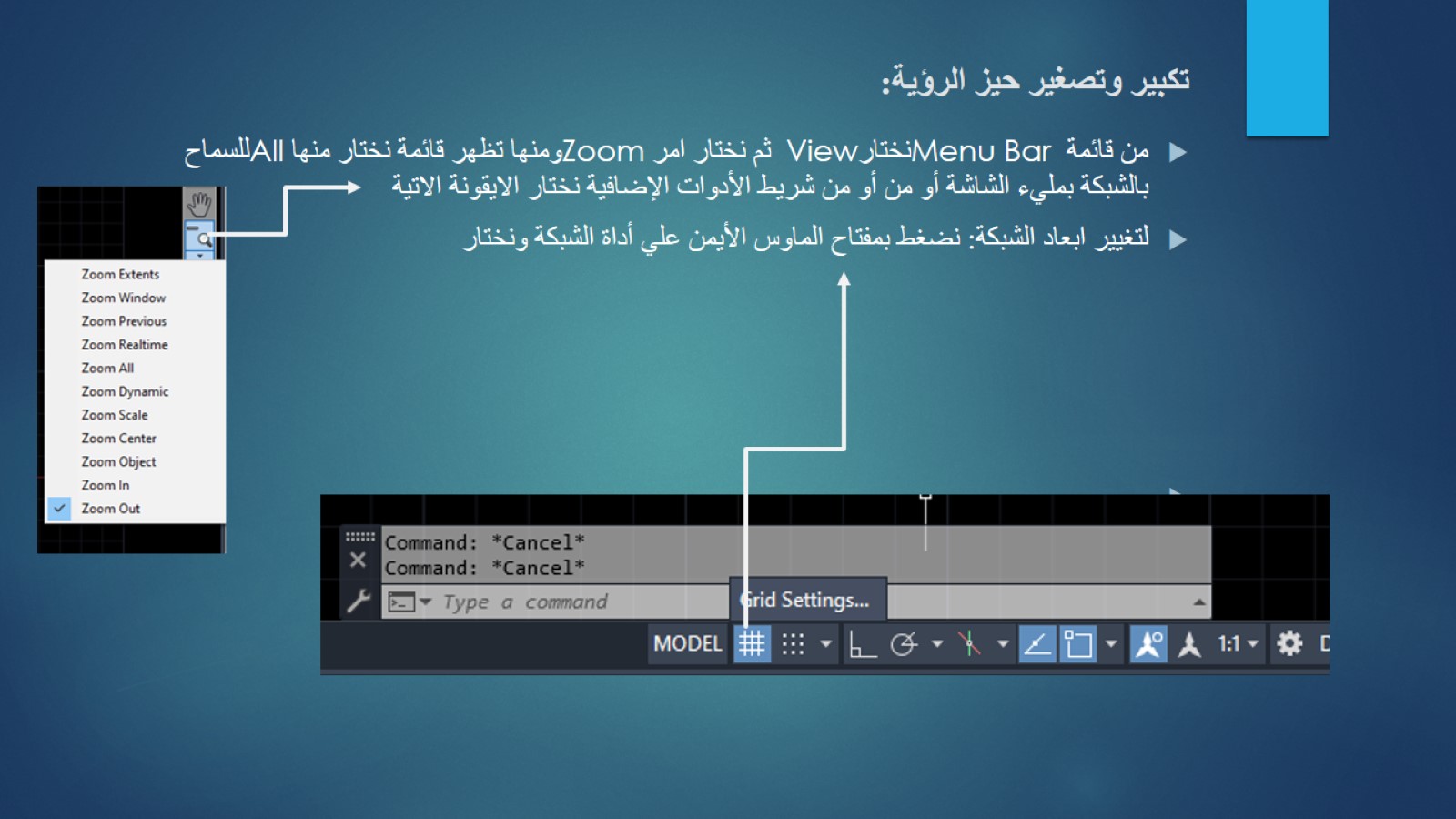 تكبير وتصغير حيز الرؤية:
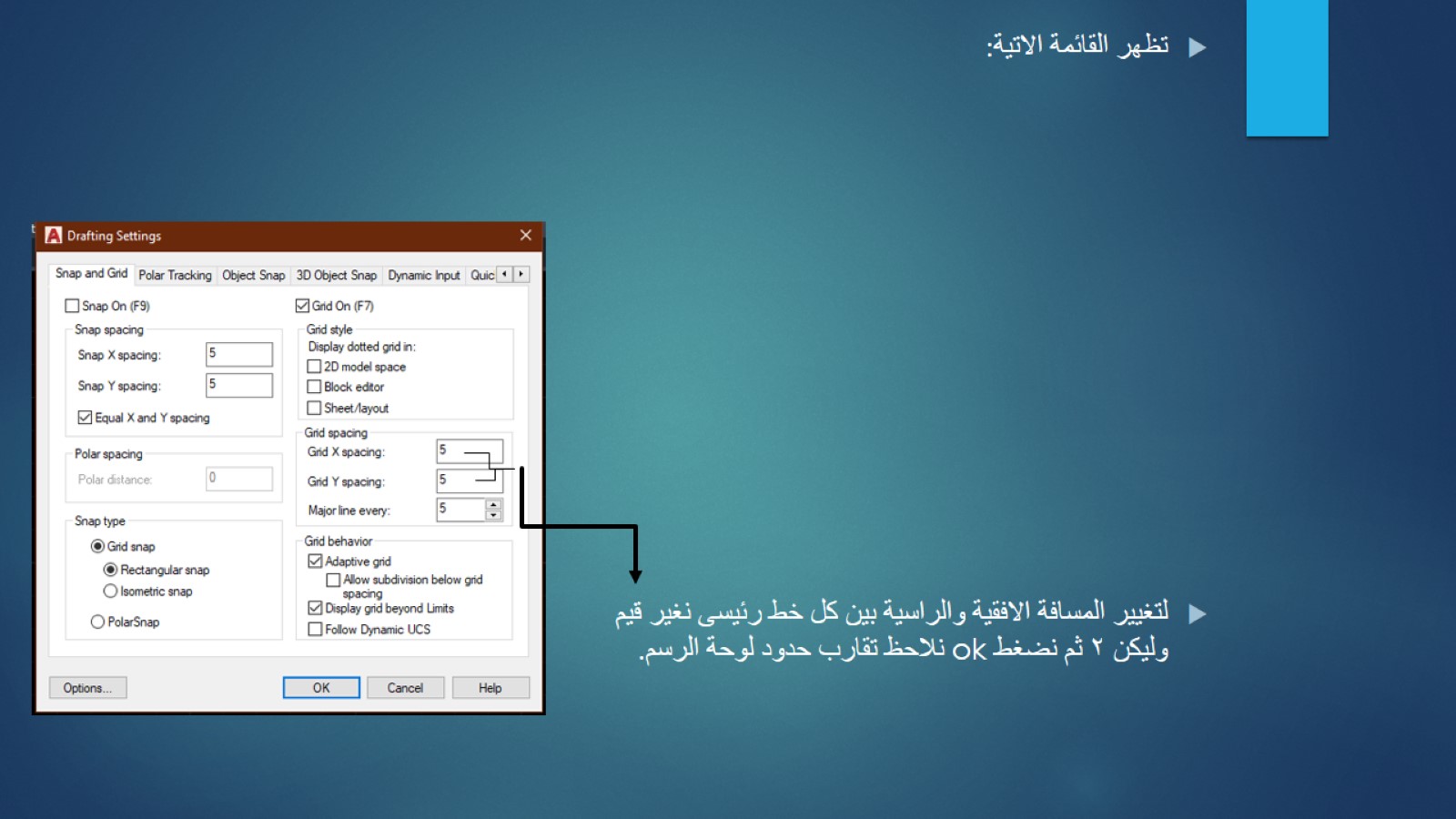 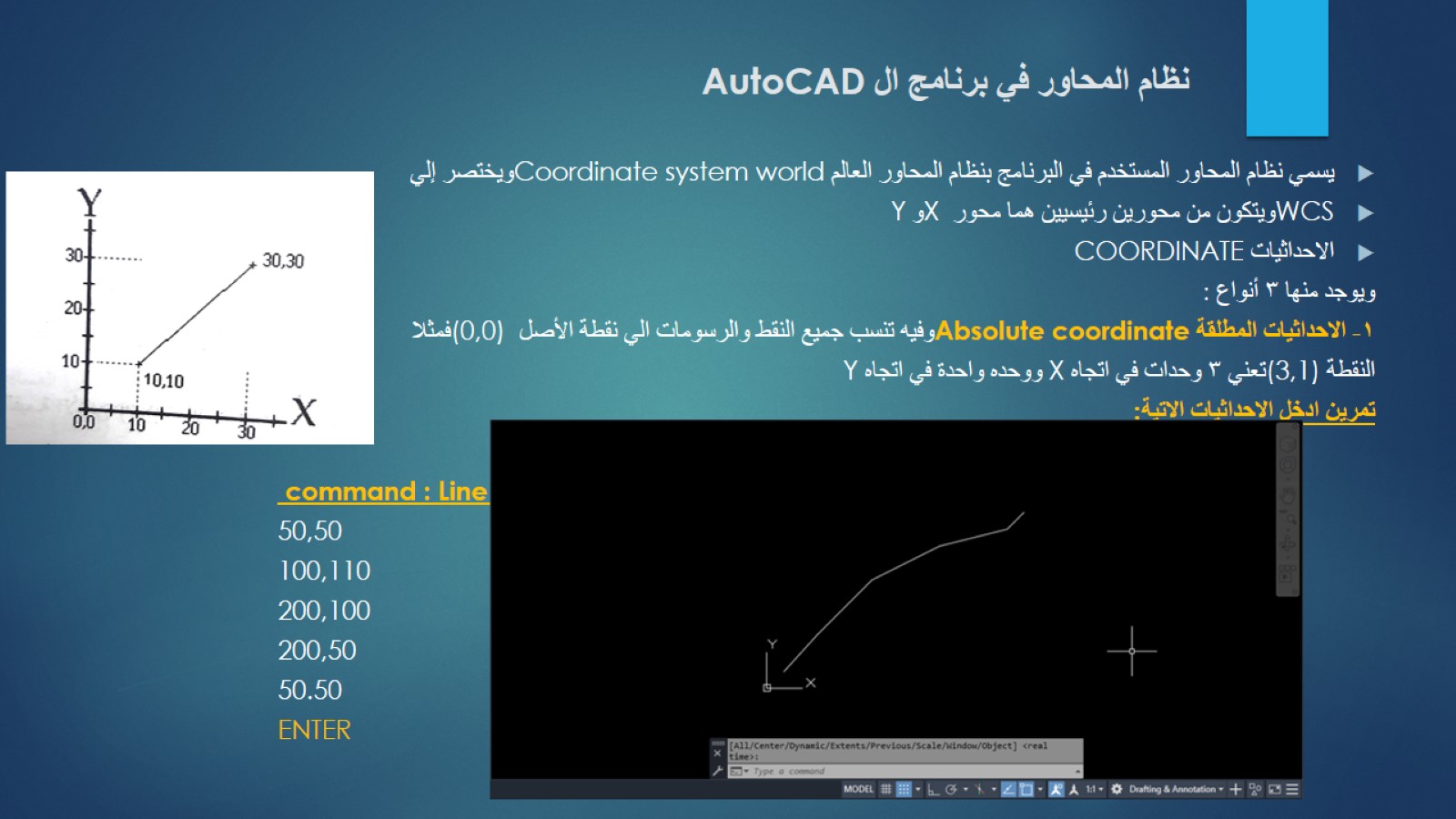 نظام المحاور في برنامج ال AutoCAD
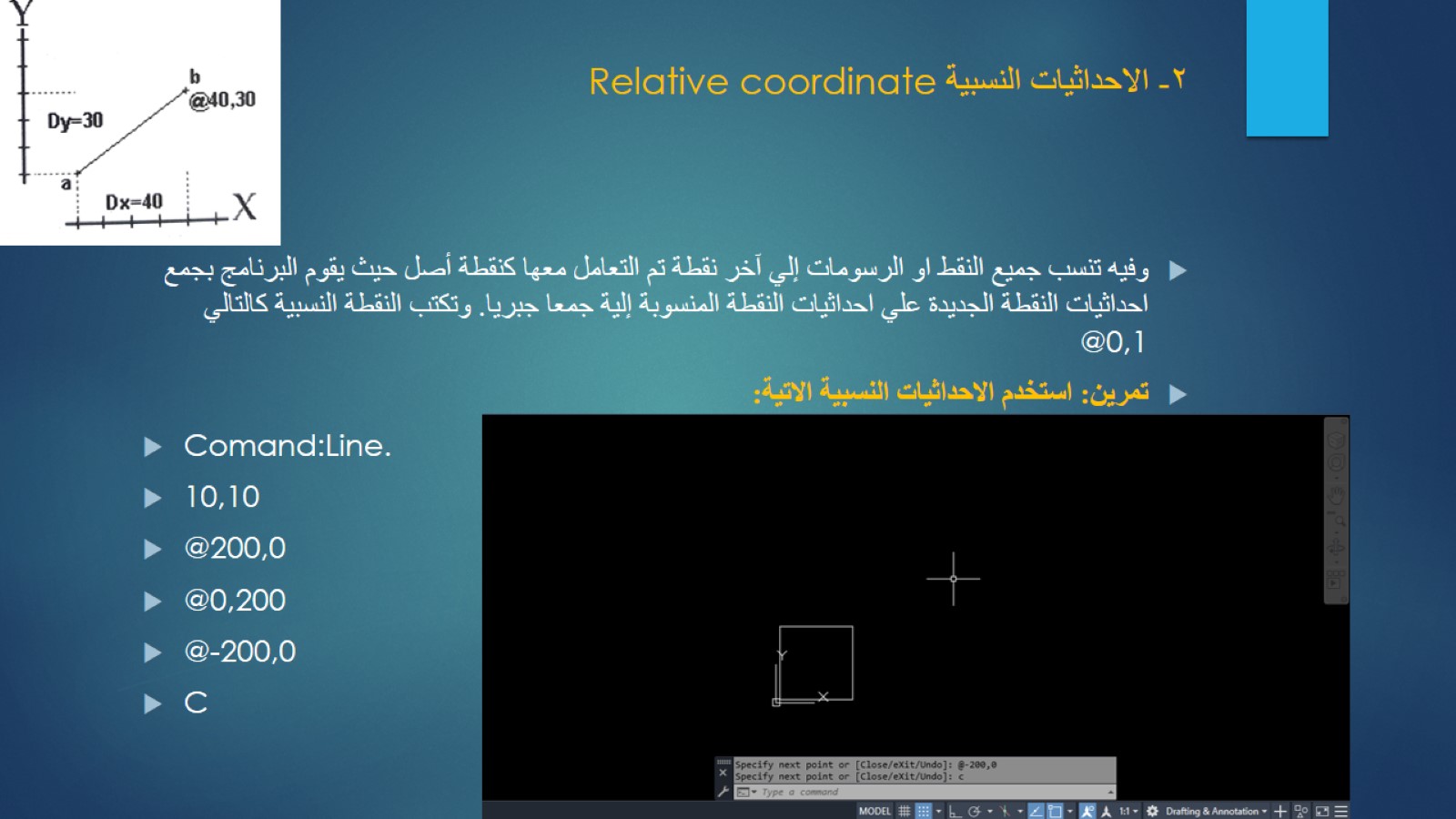 2- الاحداثيات النسبية Relative coordinate
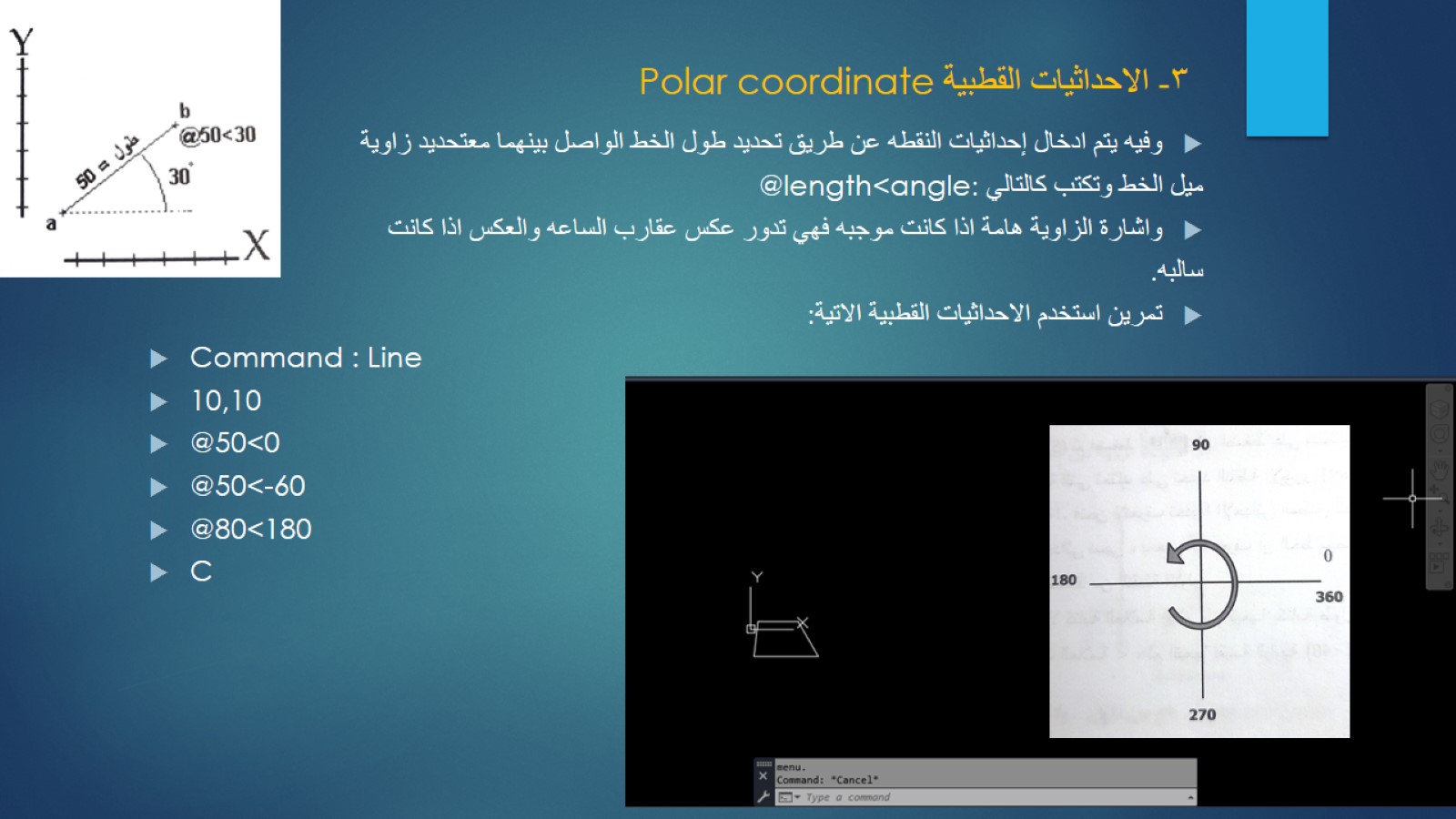 3- الاحداثيات القطبية Polar coordinate
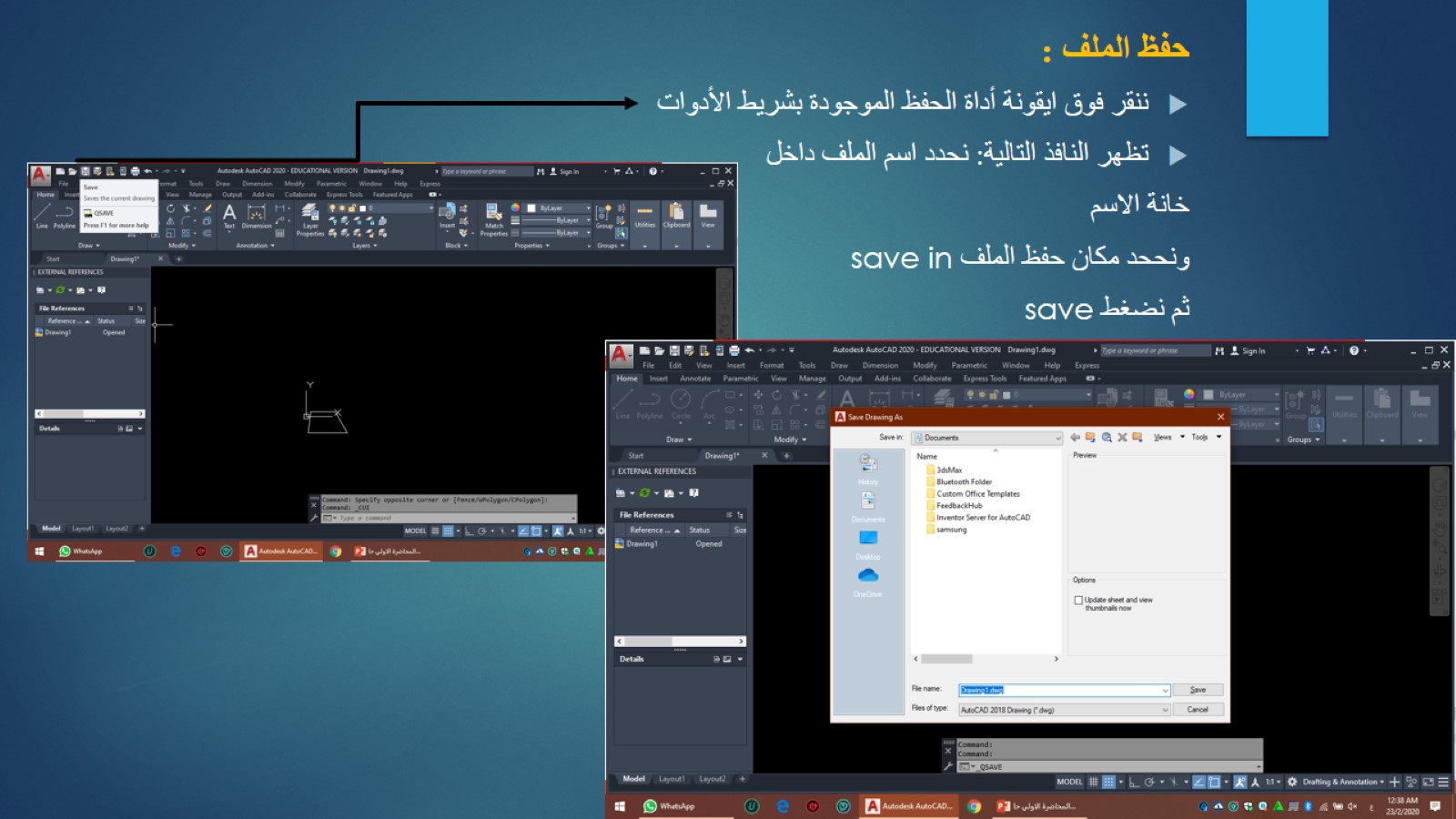 حفظ الملف :
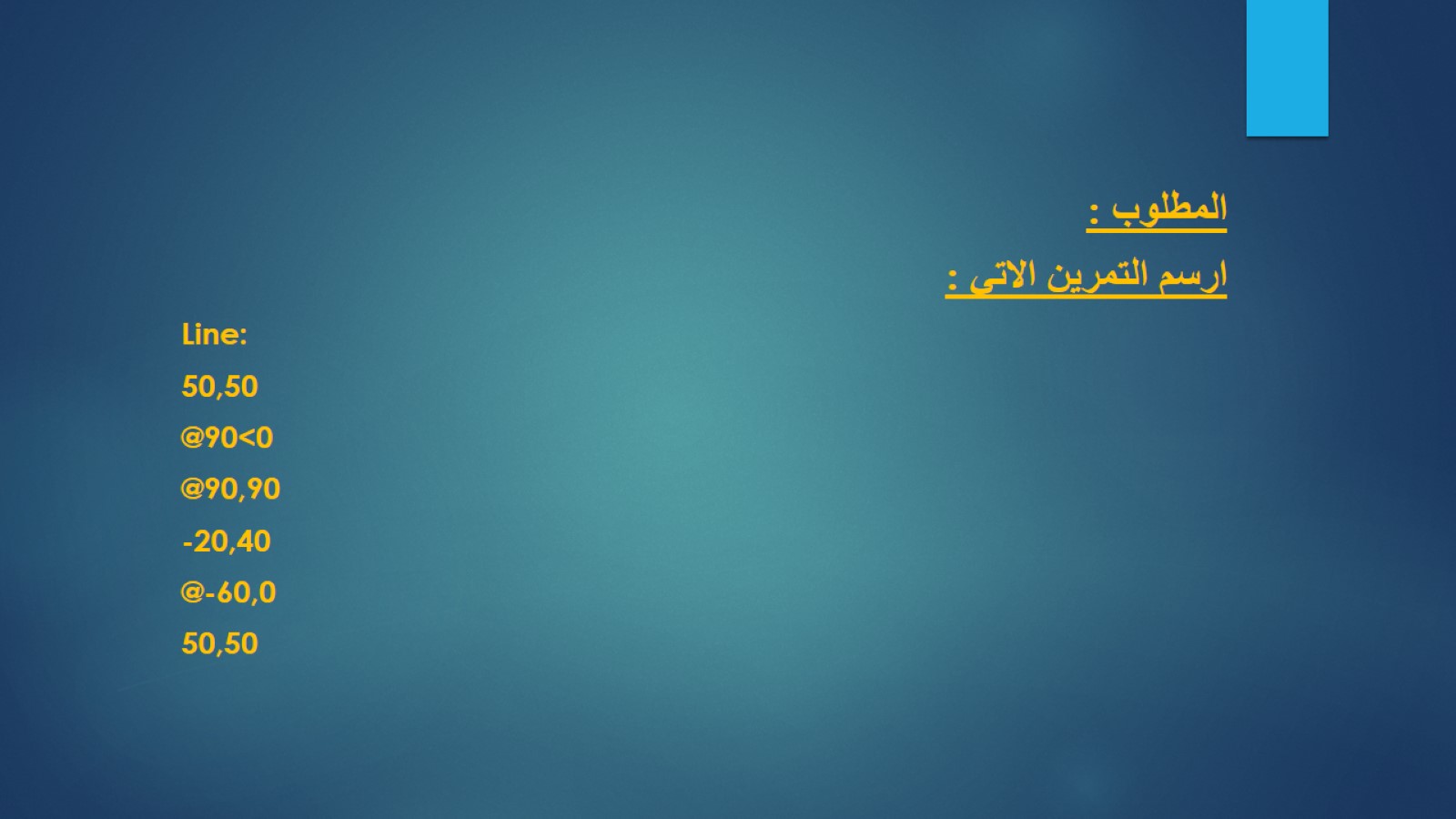